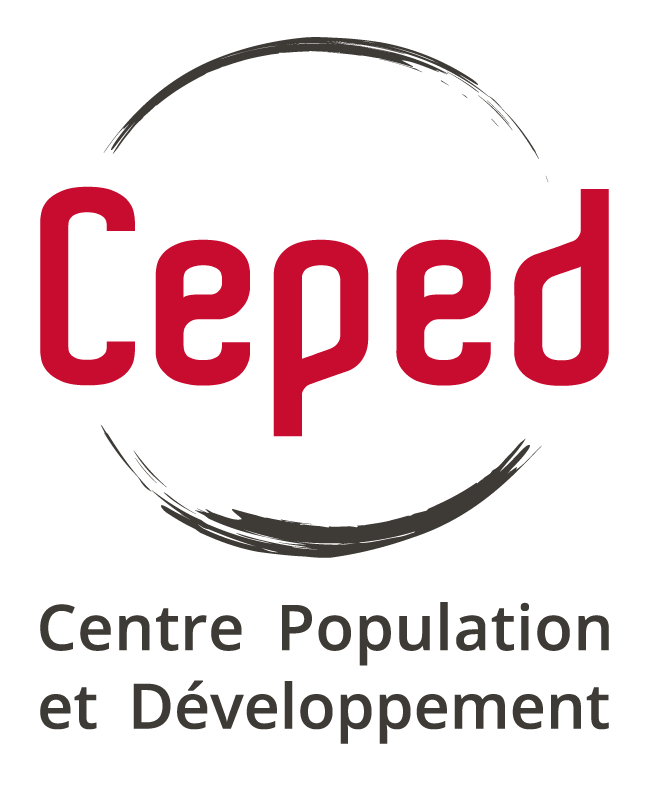 Données complexes multi-Sources et Parcours migratoires
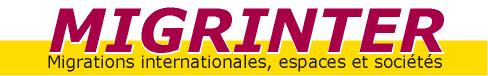 Plateforme 
Et cartographie interactive
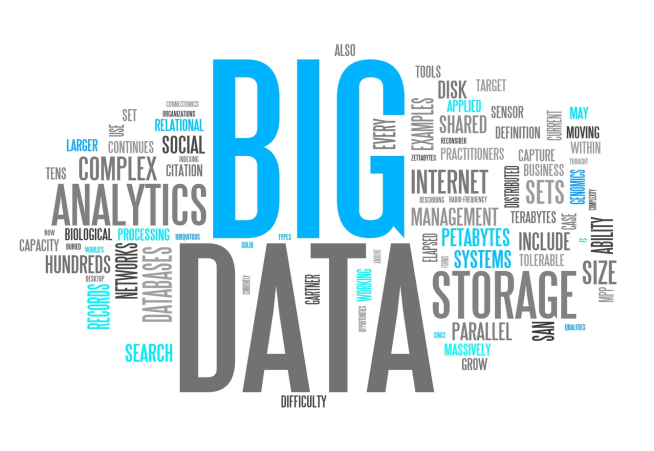 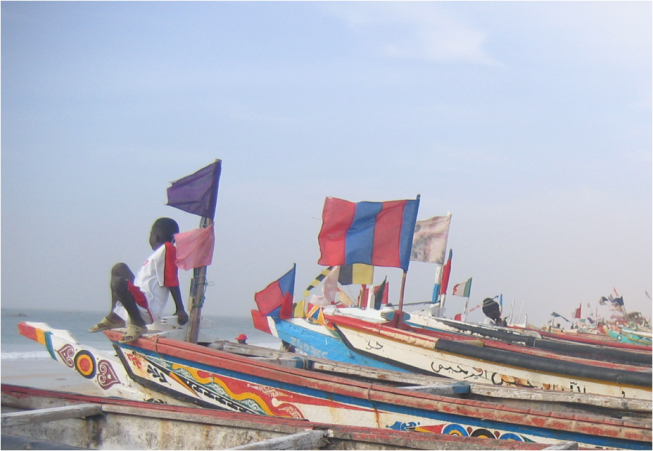 Salon Innovatives SHS
2017
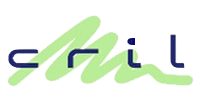 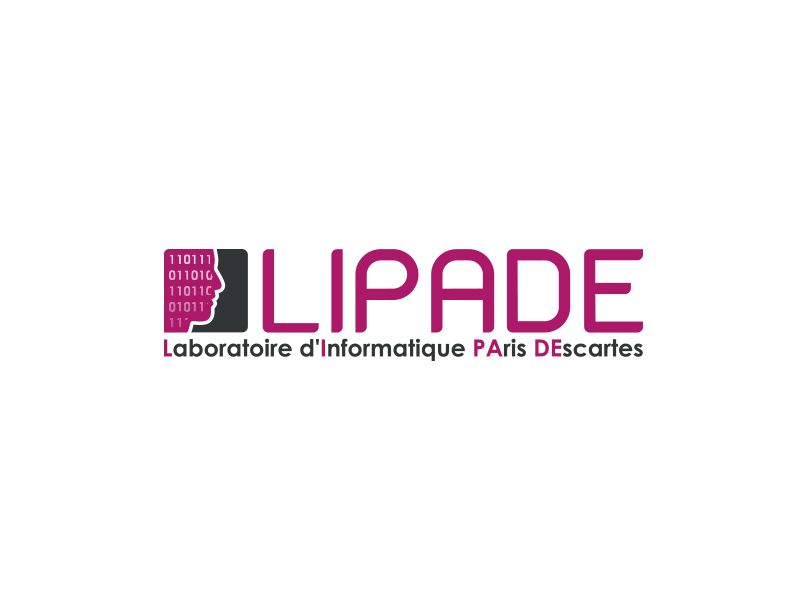 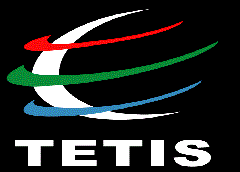 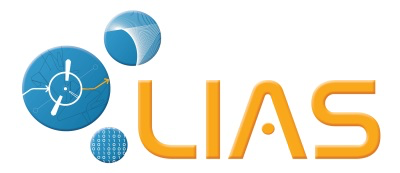 [Speaker Notes: Les migrations internationales ont pris dans le monde contemporain une ampleur inédite.  A l’heure où les sciences et technologies du numérique jouent un rôle fondamental dans la construction et l'analyse des parcours migratoires, de nouveaux défis sont posés à la communauté scientifique en termes d’évolution des concepts, des méthodes et des outils utiles à l’analyse et à la compréhension des phénomènes migratoires.]
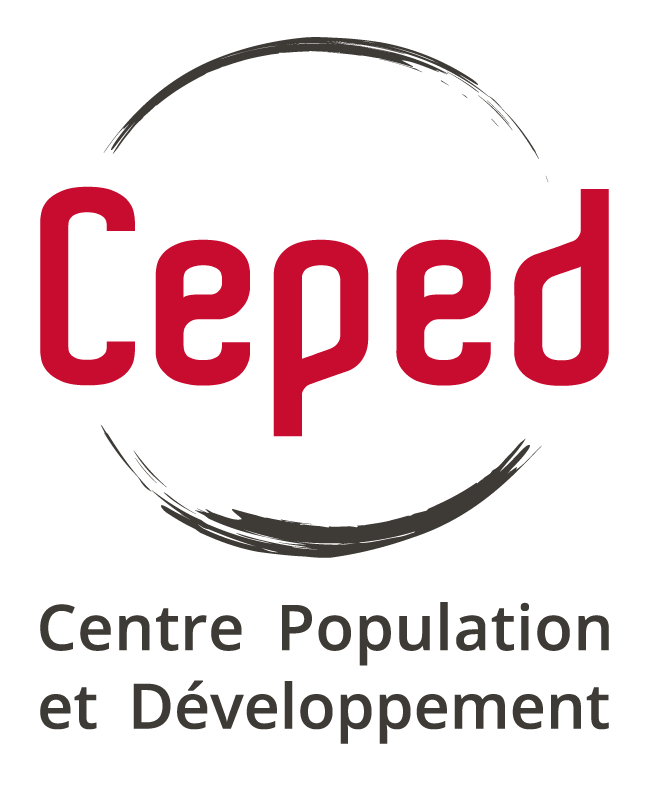 Un défi CNRS Mastodons 2016Qualité des Données multi-Sources Un double défi pour les sciences Sociales et les sciences de l’Informatique
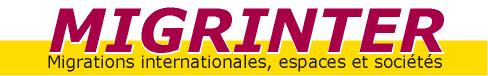 08/12/2011		2/77
A la croisée
des Disciplines,  
    Sciences sociales – Informatique
6 laboratoires, 2 EPST (CNRS-IRD) et 1 EPIC, 3 universités
7 disciplines : anthropologie, démographie, droit, géographie, informatique, linguistique, sociologie
21 chercheurs, enseignants-chercheurs et doctorants

des Enjeux sociétaux et scientifiques actuels
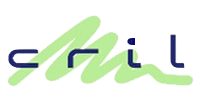 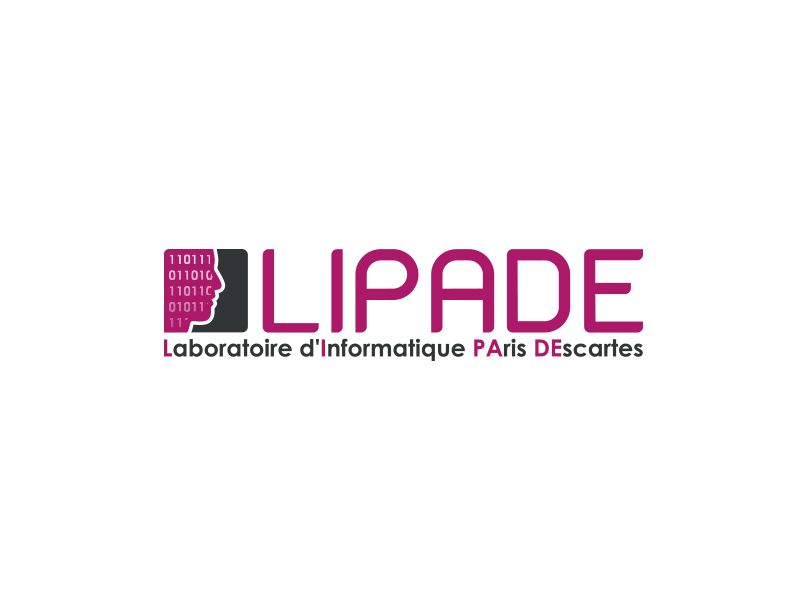 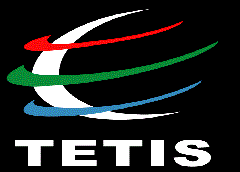 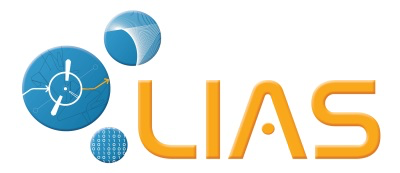 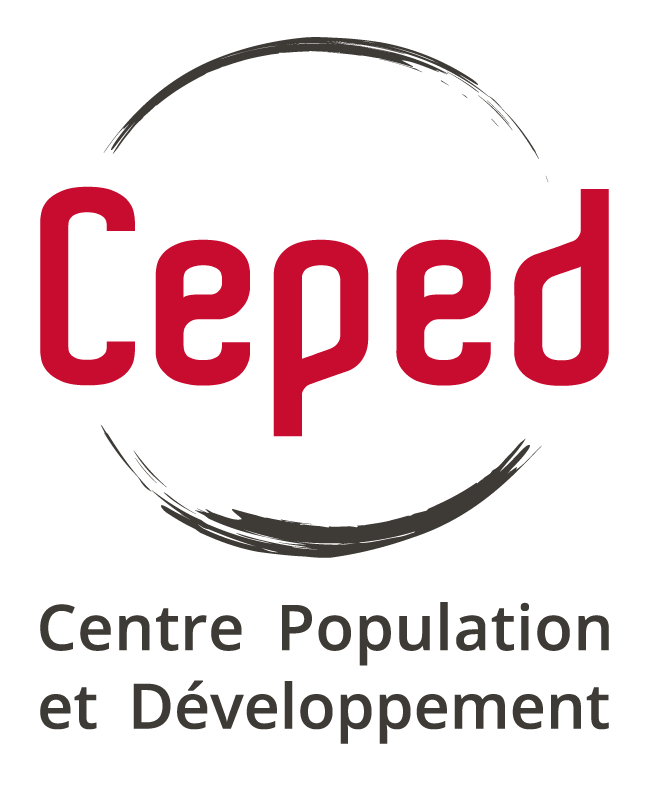 Des bases de données hétérogènes, imparfaites et évolutives
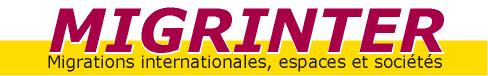 Registres administratifs, judiciaires et médicaux
Traite des personnes, santé mentale des migrants, …
Recensements des agences internationales (OMI et HCR) et des instituts de la statistique (EUROSTAT, INSEE)
 réfugiés, demandeurs d’asile, étrangers/ immigrés, …
Corpus juridiques du national à l’international 
Lois et codes CEDEAO (inédit), arrêts relatifs à la réglementation de « Dublin » de la CEDH, … 
Enquêtes scientifiques
 mineurs étrangers isolés (Mayotte), mobilités scientifiques (Mexique), …
Récits de vie (FR, ES, GB)
Auprès de migrants en divers lieux des parcours
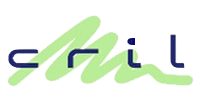 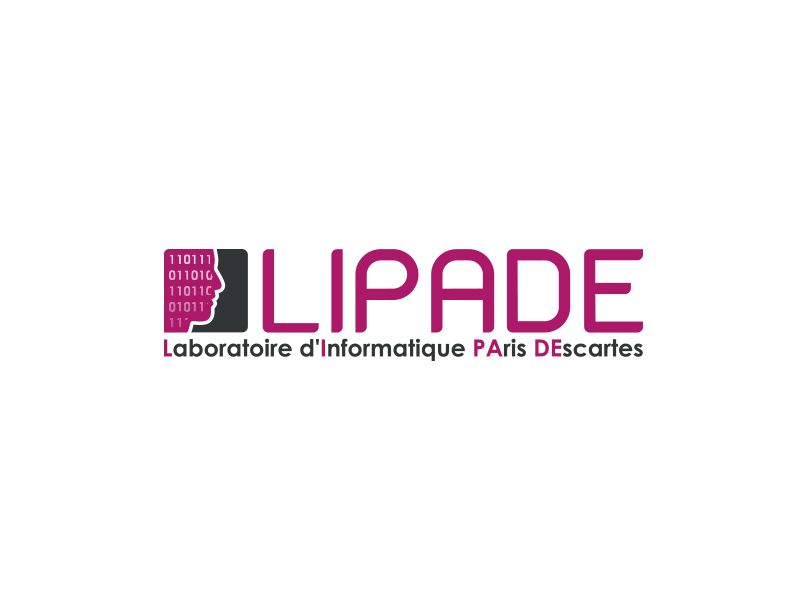 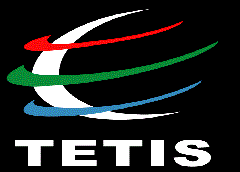 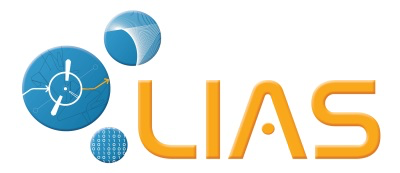 Des terrains distincts, un Objet commun
le Parcours Migratoire
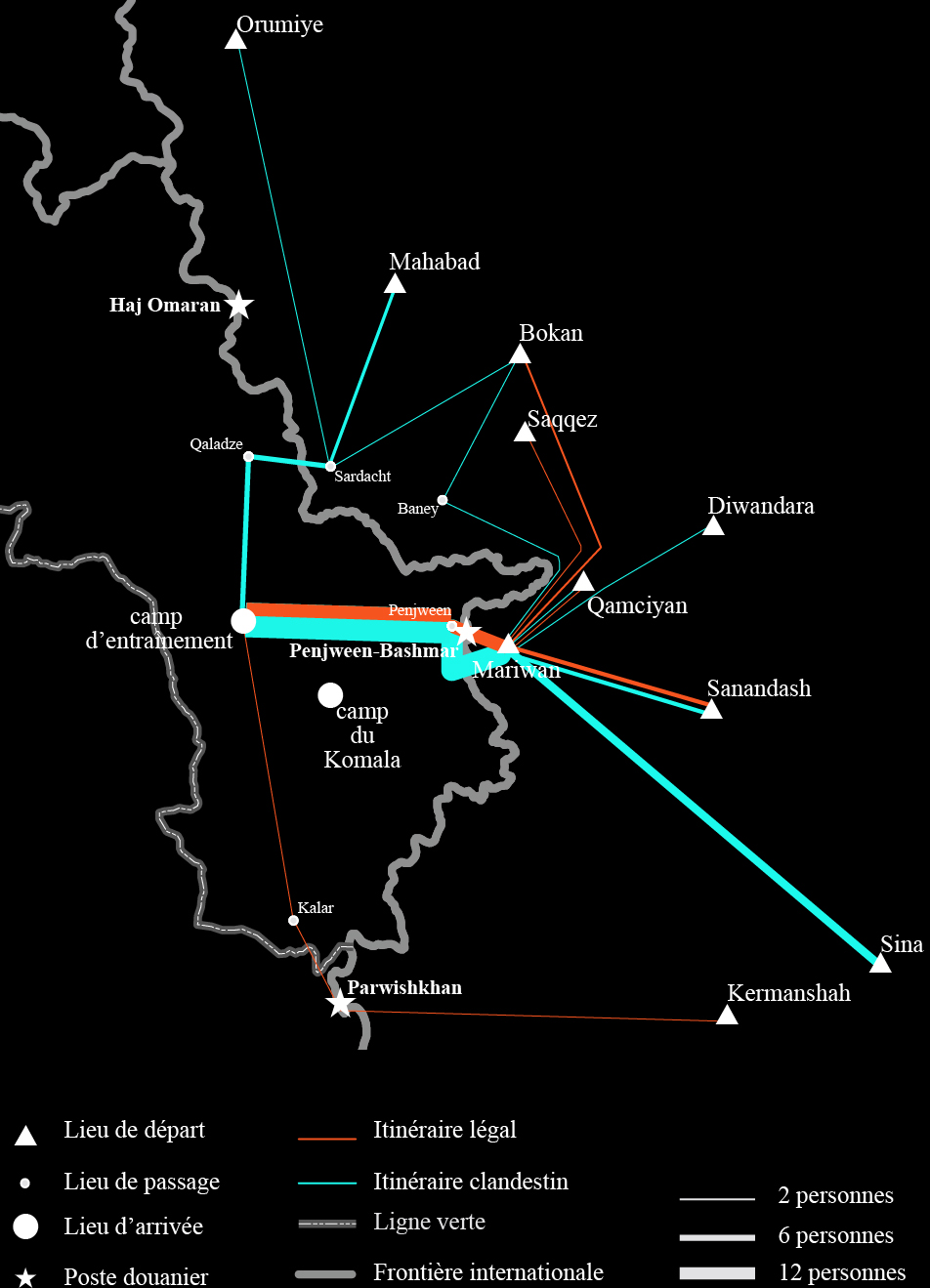 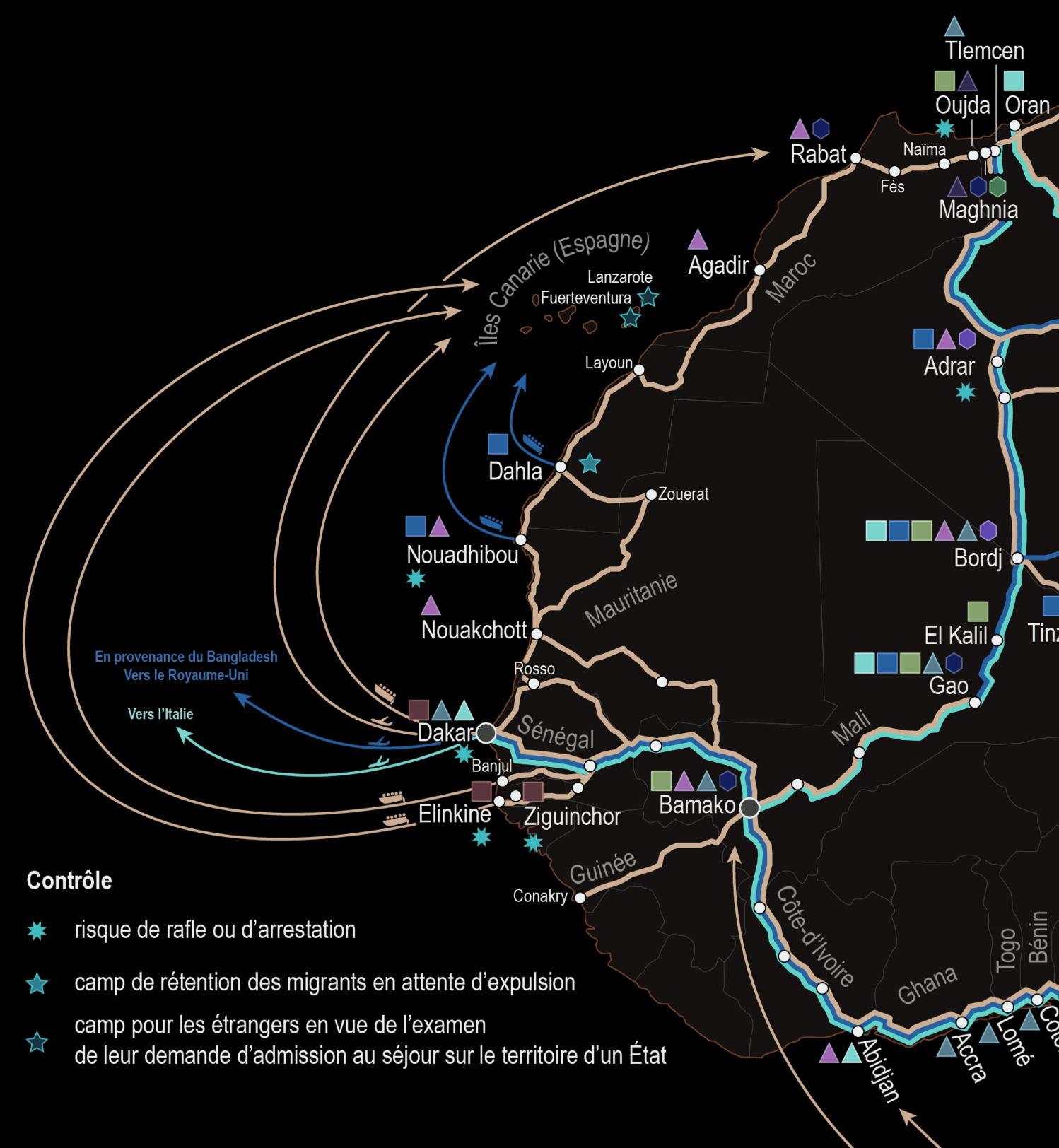 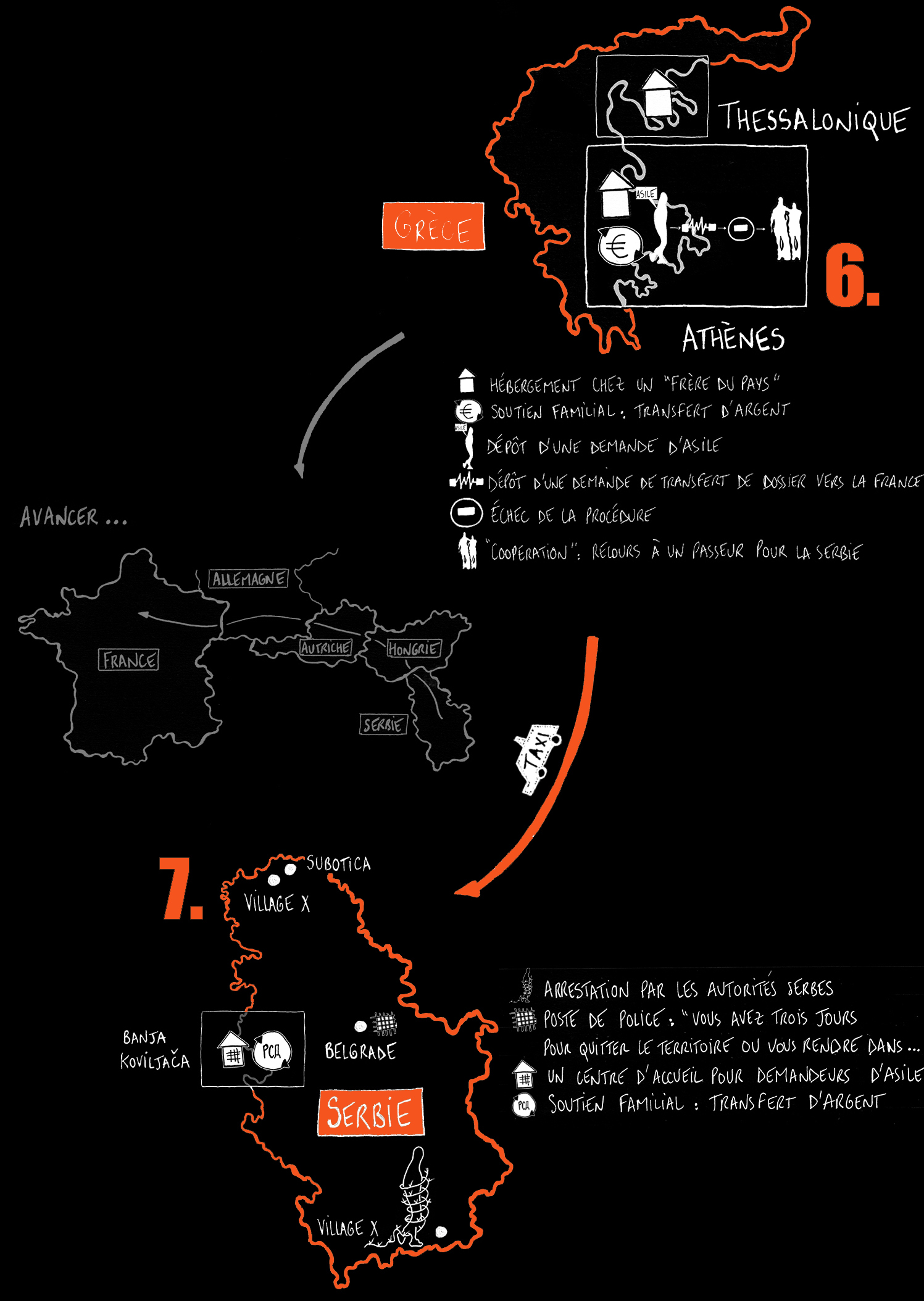 Routes 
des Balkans
Kurdistan 
irakien
Voies transsahariennes 
et maritimes
Sources (de gauche à droite) : extraits de cartographies / Lucie Bacon, 2015, « Variations sur l’épisode migratoire de Kreuz. Cartographies mises en scène », Mediapart ; Cyril Roussel, 2013, « Les migrations des membres du Komala entre l’Iran et le Kurdistan d’Irak », Atlas du Kurdistan d’Irak ; Nelly Robin, 2014, « Mineurs en mobilité entre l’Afrique subsaharienne et l’UE », HDR, Volume 1.
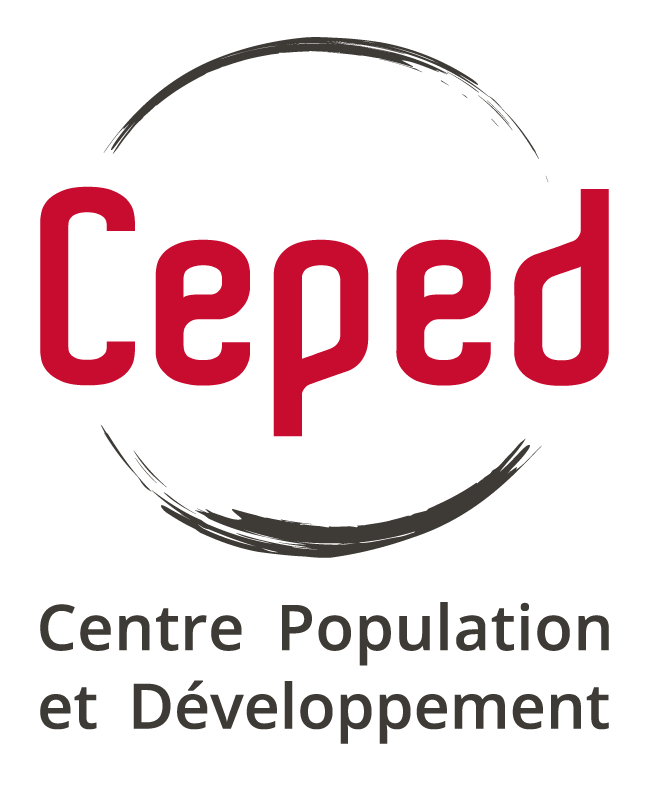 Promouvoir des outils innovants et des prototypes logiciels open-sources
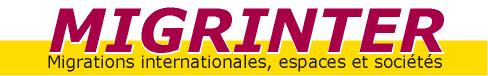 08/12/2011		5/77
Un double challenge

Féconder des outils et des approches innovants sur la base d’un dialogue Sciences Sociales et Informatique
       bases de données,  la fouille de données, intelligence artificielle 
découvrir des connaissances
valider des hypothèses de travail
mieux orienter les recherches nouvelles

Faciliter l’aide à la décision et partager les résultats avec la société civile
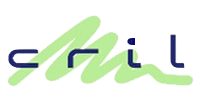 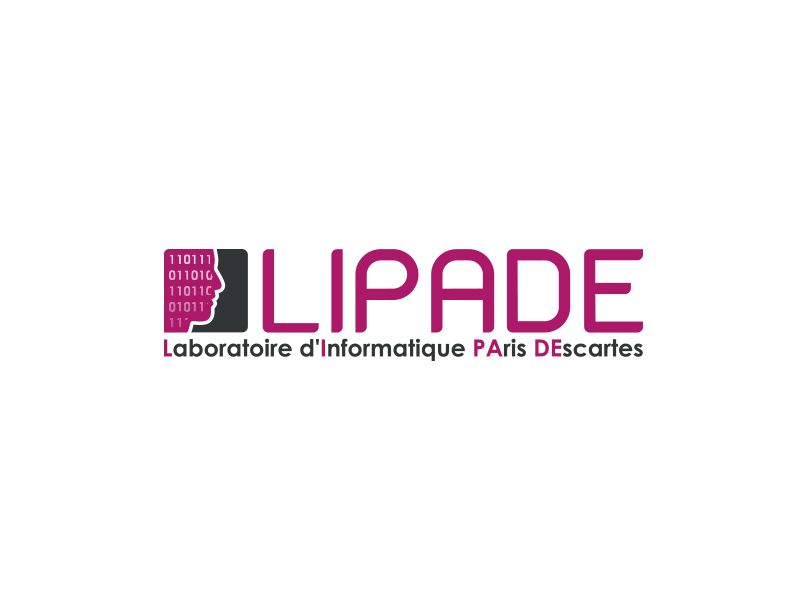 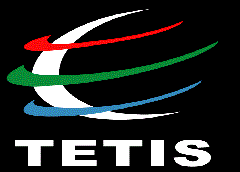 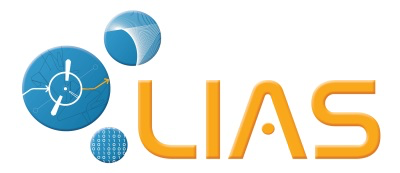 3 axes
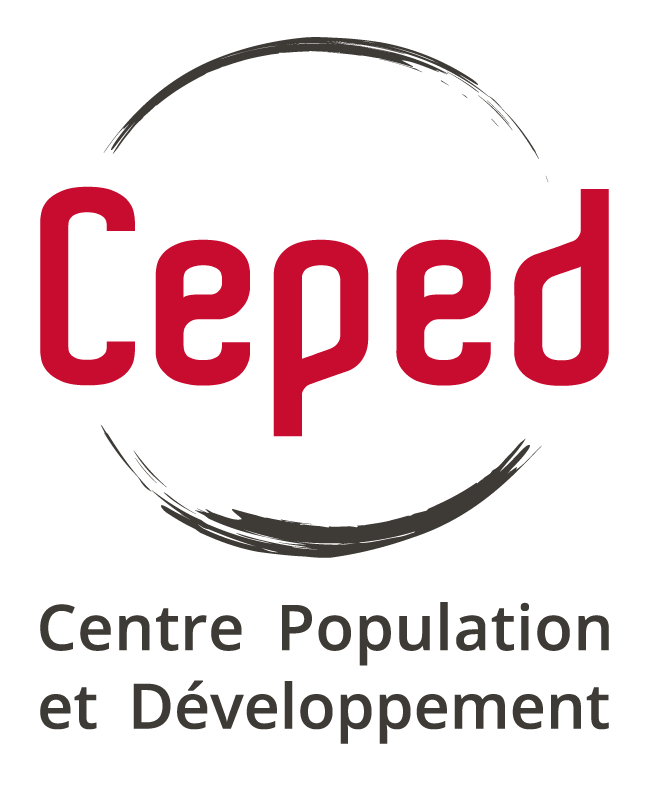 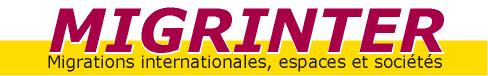 08/12/2011		6/77
Qualité et prétraitements de données hétérogènes

Extraction de parcours migratoires 

Modélisation de données complexes et multisources pour une analyse diachronique des politiques migratoires et de leurs effets sur les parcours
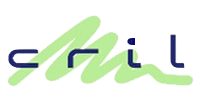 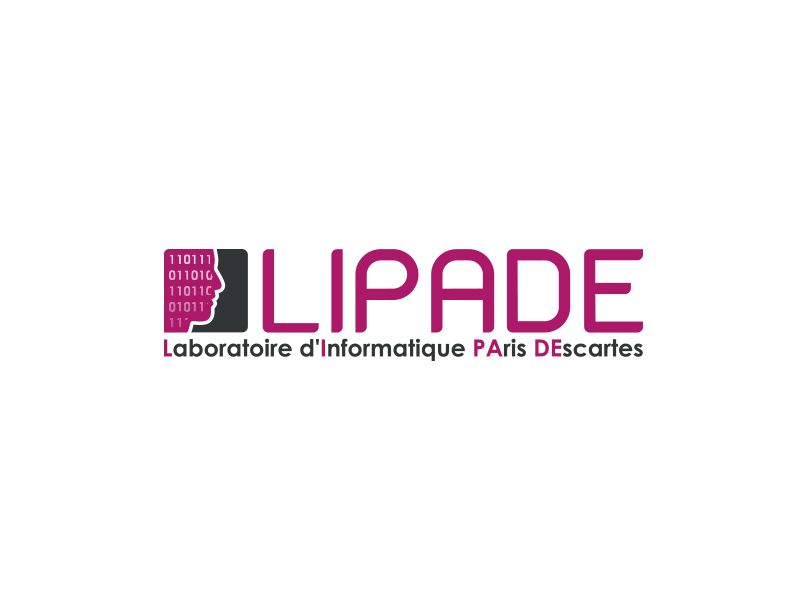 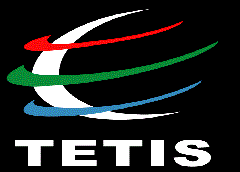 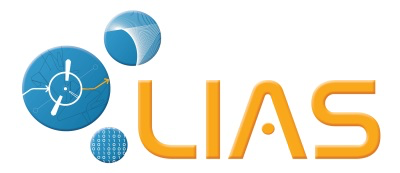 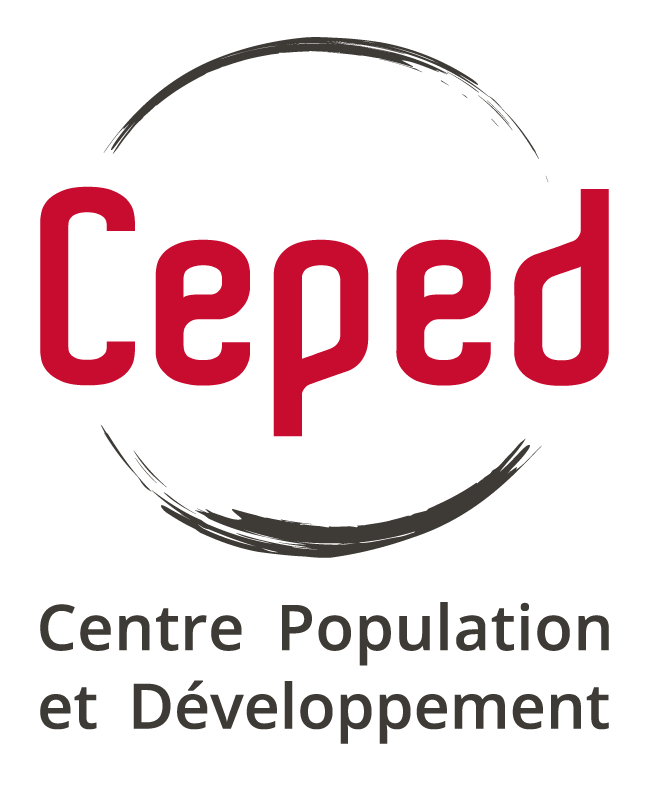 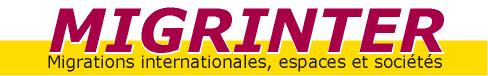 08/12/2011		7/77
Qualité et prétraitements des données hétérogènes
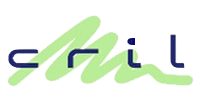 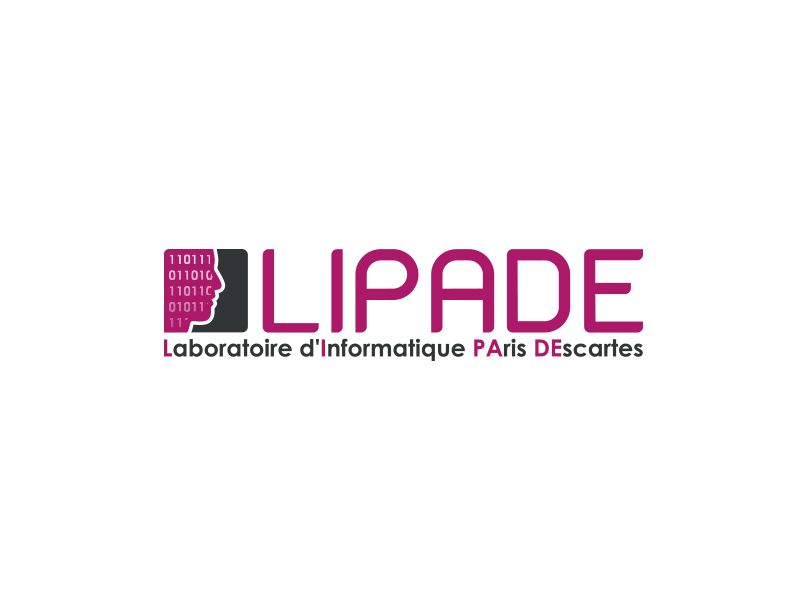 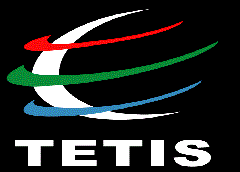 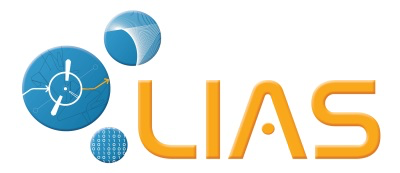 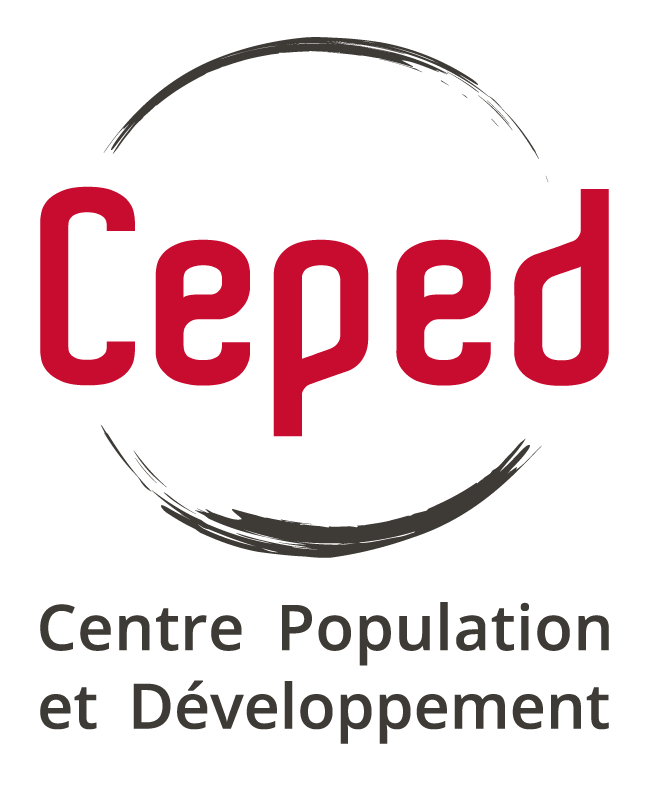 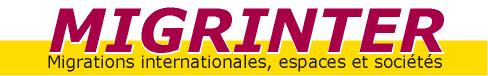 Qualité et prétraitements des données
08/12/2011		8/77
Répondre à un double défi
la multiplicité des données issues des acteurs humanitaires, politiques et 
économiques
Le traitement de bases de données produites hors du cadre de la recherche
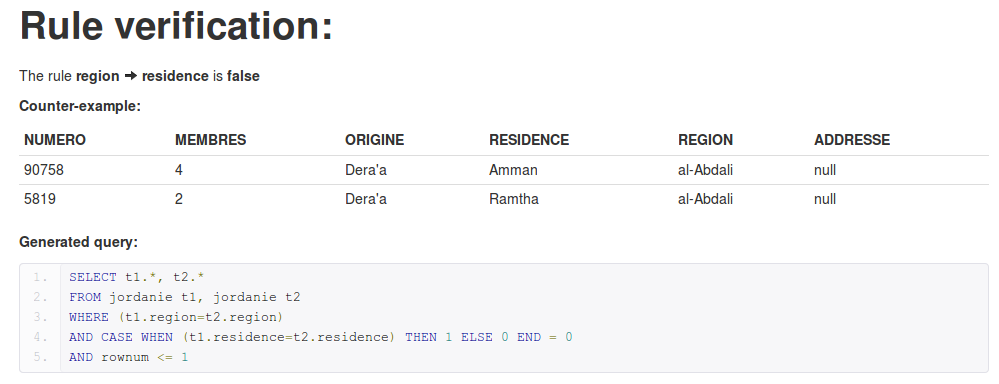 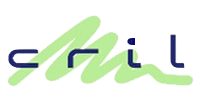 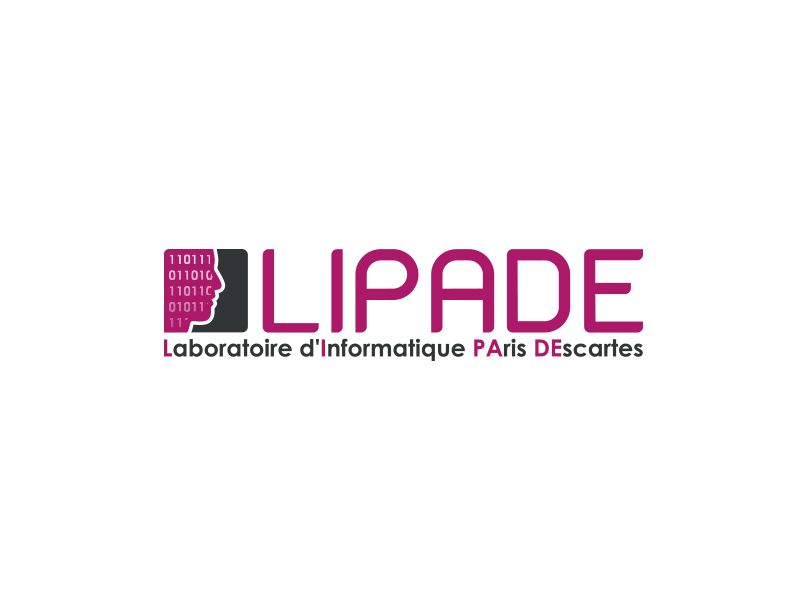 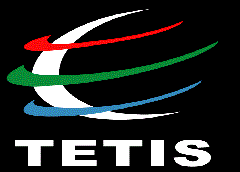 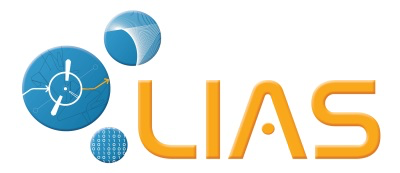 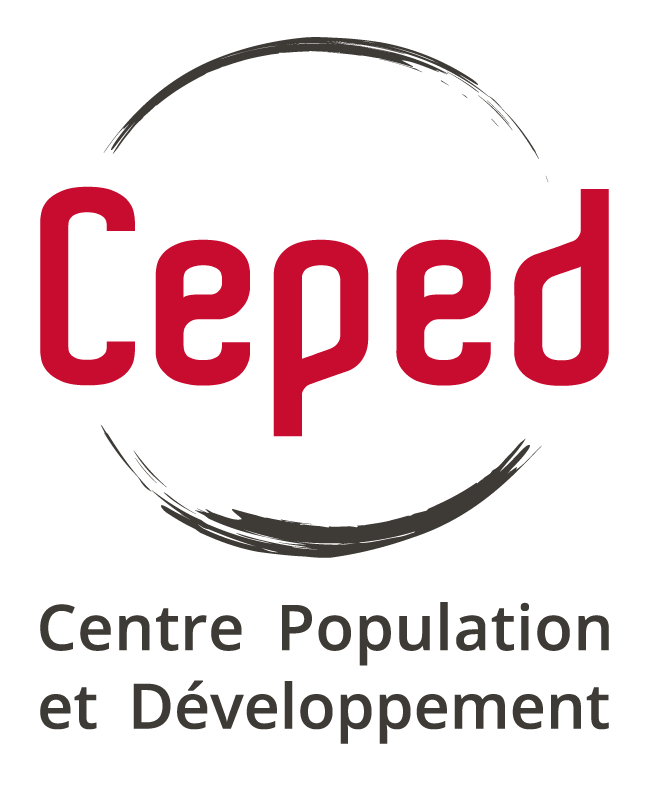 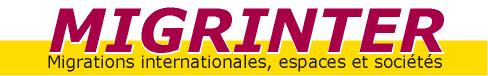 08/12/2011		9/77
Extraction de parcours migratoires
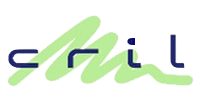 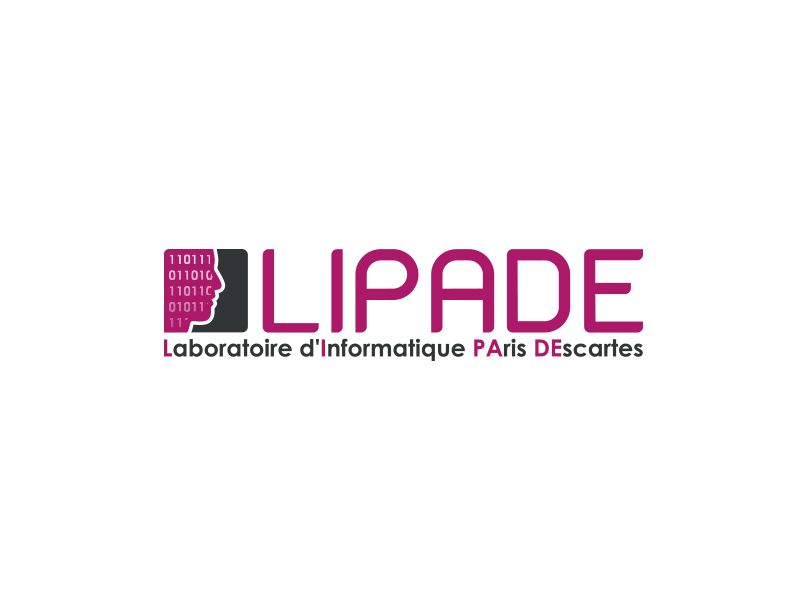 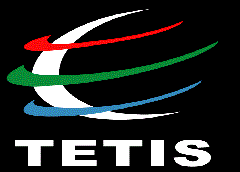 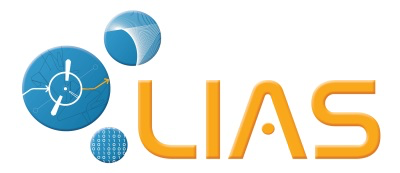 Extraction de parcours migratoires
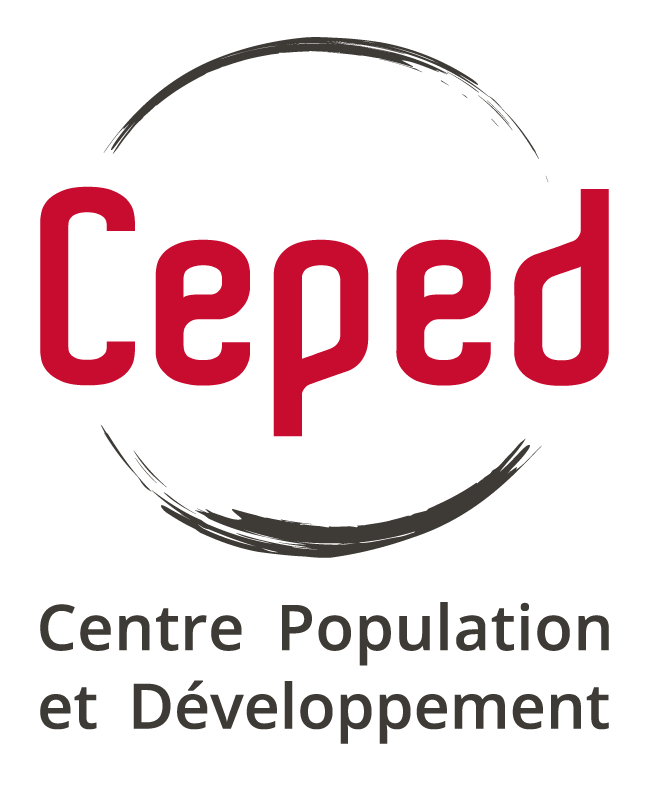 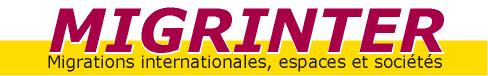 08/12/2011		10/77
Fouille de récits de parcours migratoires
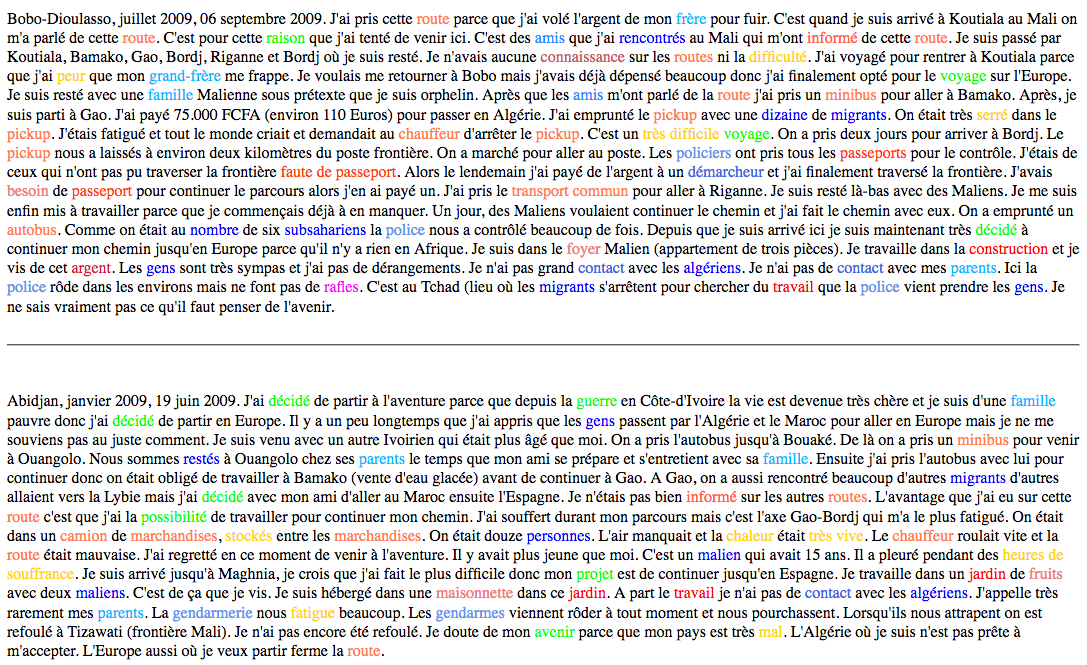 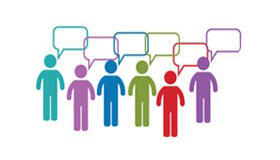 3 corpus :
- Corridor des Balkans - Demandeurs d’asile (en anglais et français)
- Voies maritimes Atlantique - Migrants économiques (en français) 
- Transsahariennes - Mineur(e)s étrangers isolés (français)
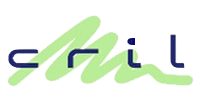 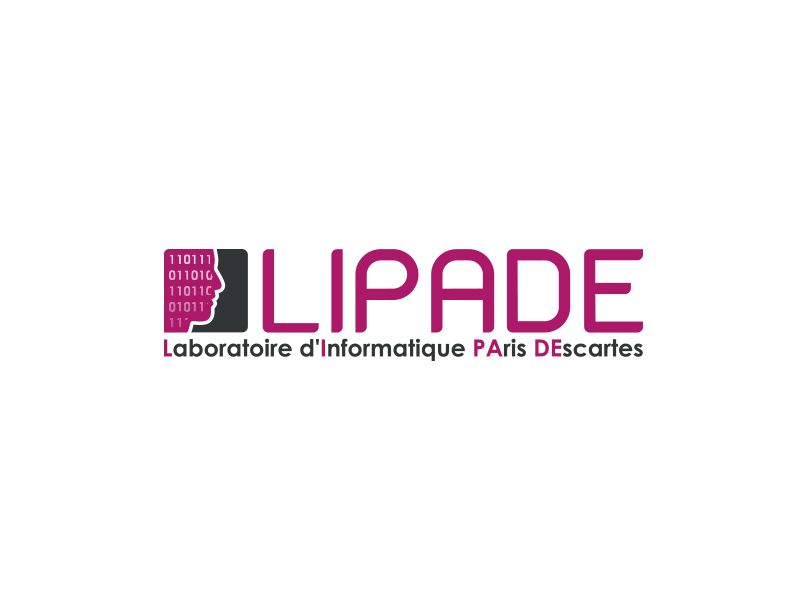 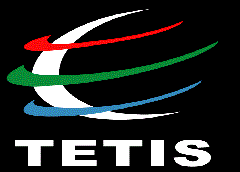 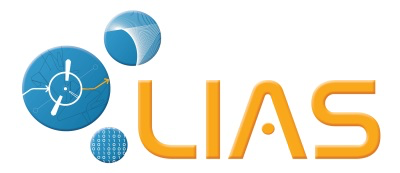 Fouilles de récits
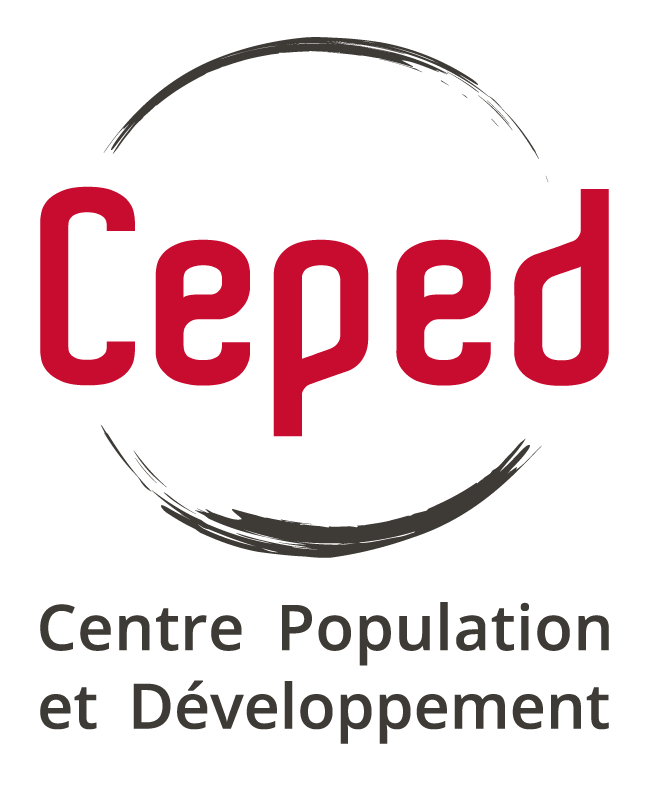 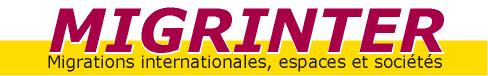 08/12/2011		11/77
Méthodologie :
- Construction des corpus (récits)
- Prétraitement automatique des récits
 Adaptation et paramétrage d’un outil d’extraction 
automatique de la terminologie (BioTex)
 Analyse manuelle des termes extraits pour 
déterminer des (sous-)concepts 

Résultat  : Thésaurus Multilingue
- 3 niveaux (par exemple, Acteurs -> Autorités -> Autorités Policières)
 5 concepts principaux : Acteurs (famille, amis, autorités, organisation, acteurs clandestins, réseau de solidarité, population), Ressources (nourriture et hébergement, transport, communication, papiers, travail, argent, informations), Gestion des migrations, Motivations, Sentiments [+ Informations temporelles et spatiales]
- Plus de 300 instances en anglais / 400 instances en français : termes simples (par exemple, route) et termes composés (par exemple, billet d'avion)).
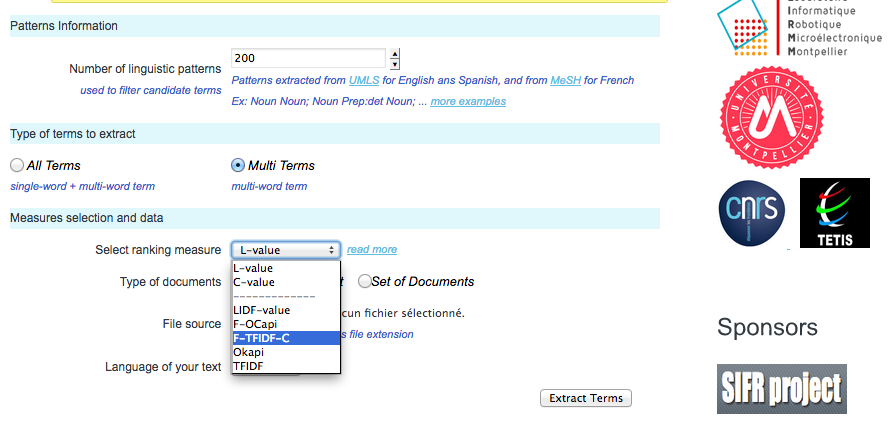 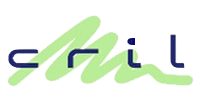 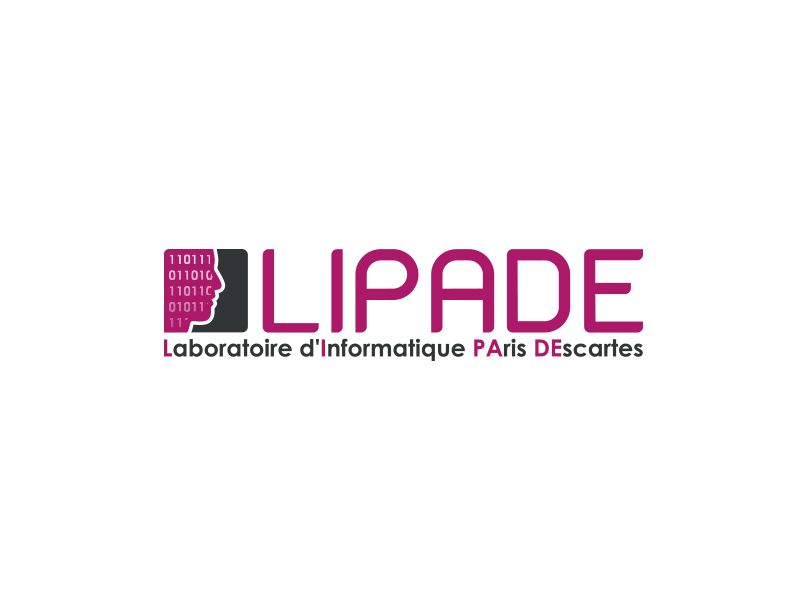 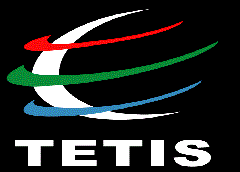 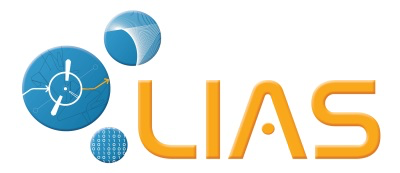 Fouilles de récits
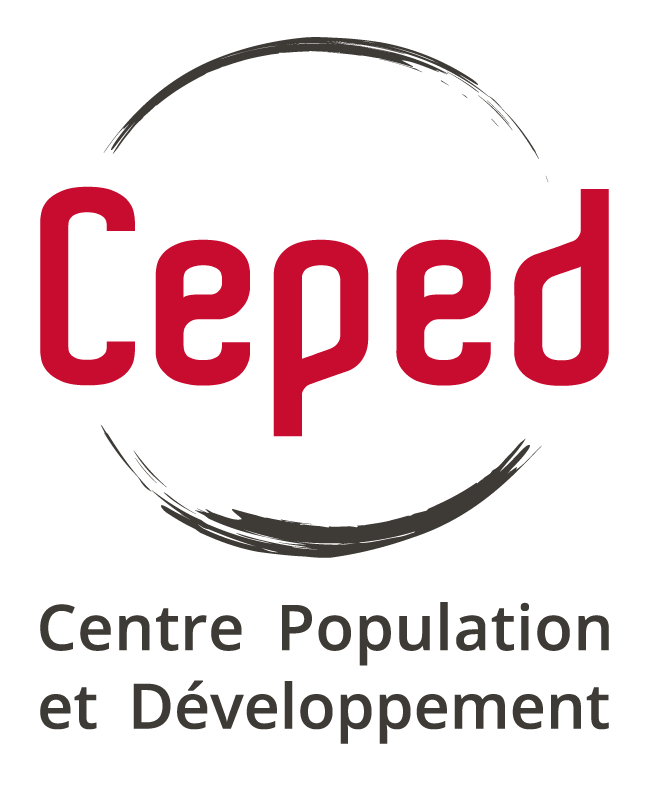 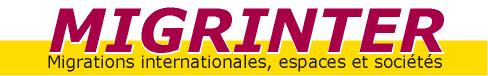 Analyse des concepts intra-corpus et inter-corpus
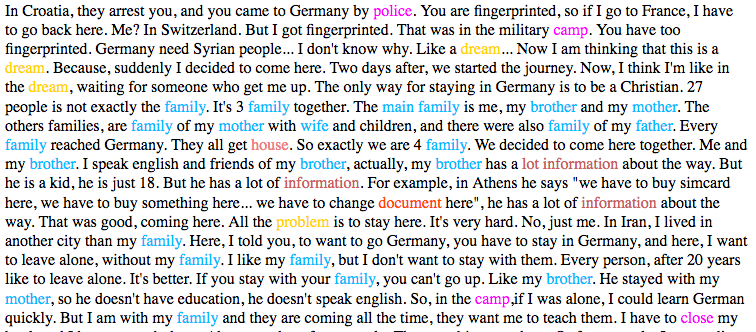 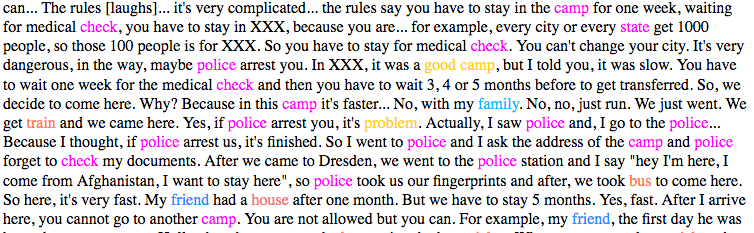 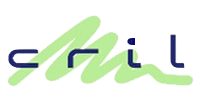 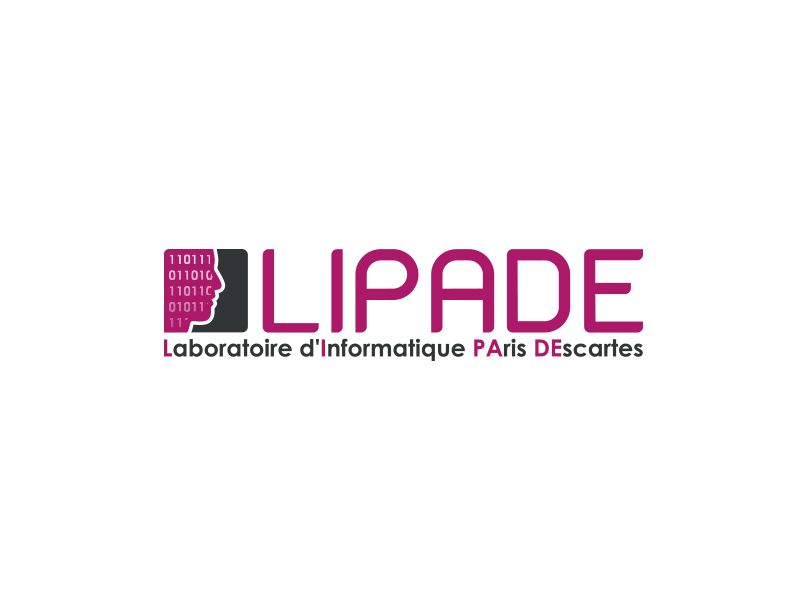 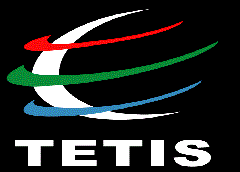 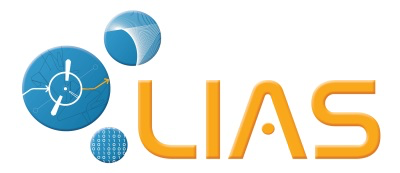 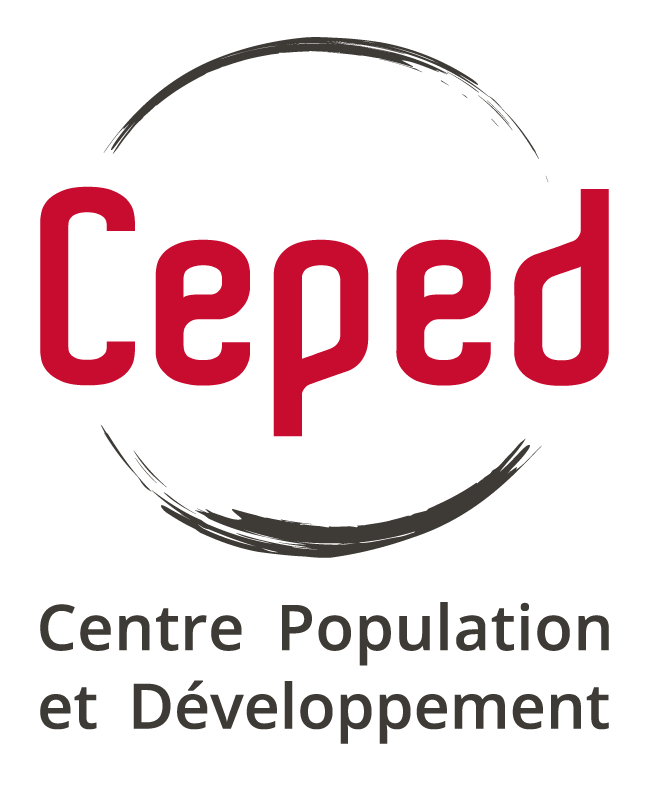 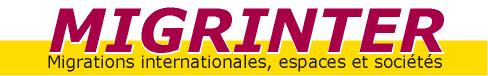 Extraction des entités spatiales et temporelles
08/12/2011		13/77
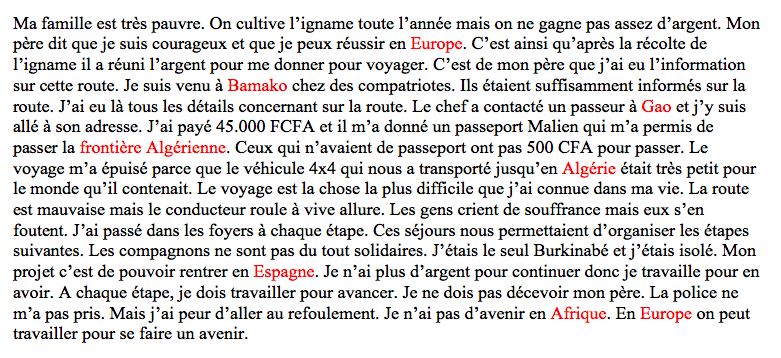 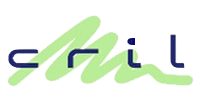 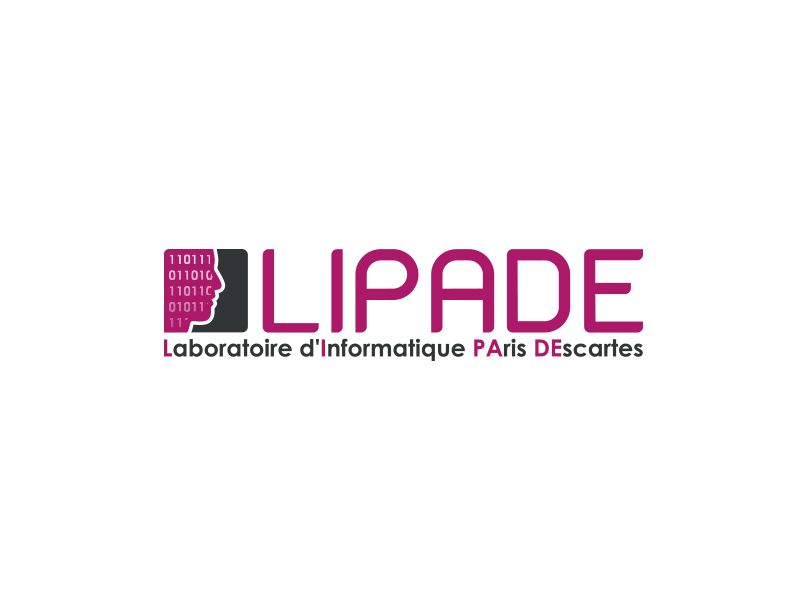 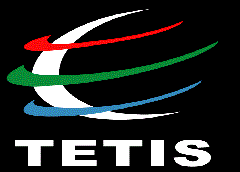 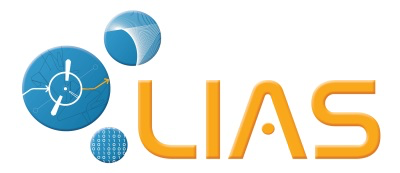 AUTORITES ET ONG
DOCUMENTS
GESTION DES MIGRATIONS
FAMILLE ET RESEAUX DE SOLIDARITE
document
check police
volunteer
sister
administrative
situation
Quotas et hotspots
closed place
id card
medical check
wife
08/12/2011		14/77
mother
afghani park
visa student
child
nephew
Croix
rouge
camp
militaire
border
frontière
visa
grands-parents
mari
papier(s)
père
marine
dossier
camp
Police
frère
cousine
oncle
arrêtés
passeport
rafles
gendarmerie
famille
instances 
politiques
(état, gouvernement,
ministre, consul, maire)
équipage
capitaine-pêcheurs
empreintes
grand-frère
cachet
rapatriés
gardes
(frontière)
prison
parents
voyageurs
tracasseries
pièces
passagers
compagnons
retournés
refoulés
autorités
locales
clients
compatriotes
par nationalité
disciples
(marabout)
filles
Frontex et réadmission
gens-personnes
Pénalisation et Expulsion
Routes et populations
Espace discursif
des Parcours migratoires
Corridor des Balkans
Demandeurs d’asile
ExternalisationS des frontières de l’UE
ACTEURS CLANDESTINS
Voies maritimes - Atlantique
Migrants économiques
game
Transsahariennes
Mineur(e)s étrangers isolés
leader
smugglers
Passeur(s)
chairmann
convoyeur
guide
contact(s)
démarcheur
Des thésaurus inédits, 
utiles à d’autres domaines
manager de foot
Dispositifs locaux informels
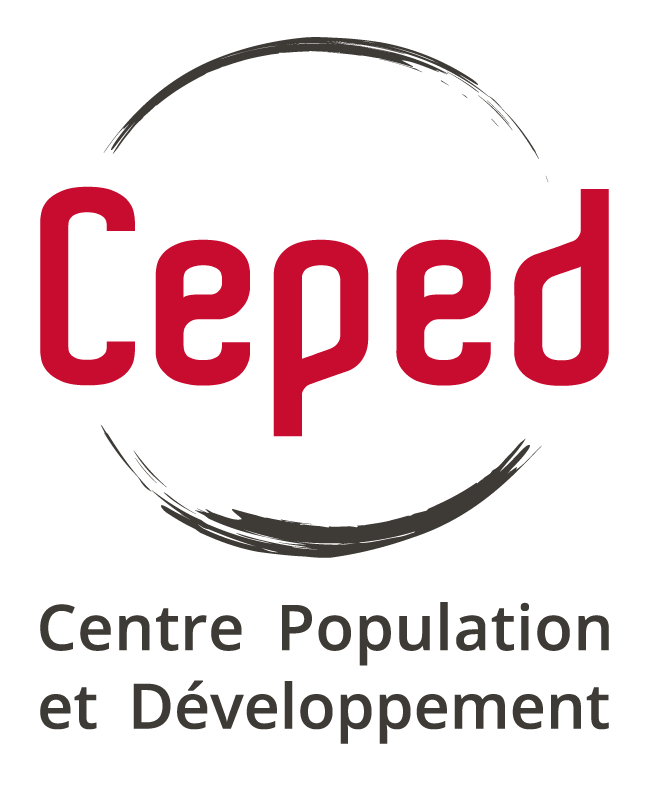 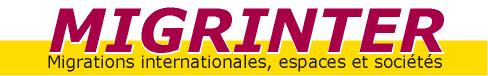 08/12/2011		15/77
Modélisation de données complexes et multisources
pour une analyse diachronique 
des politiques migratoires 
et de leurs effets sur les parcours
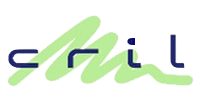 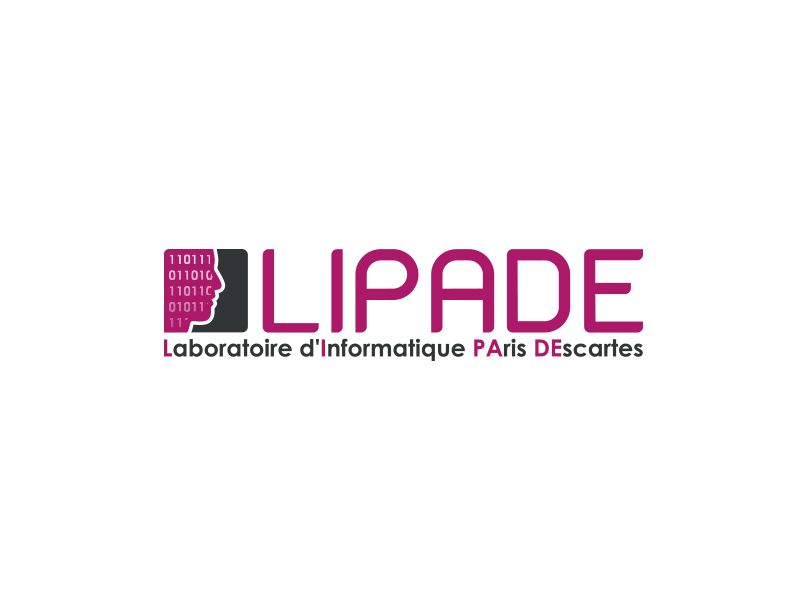 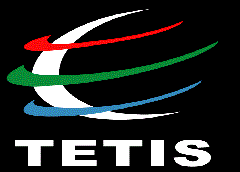 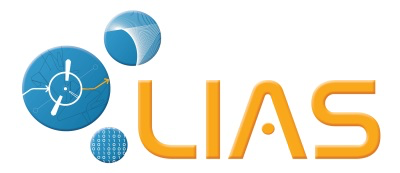 Mécanisme d’identification des Victimes de Traite (VT) à des fins d’exploitation sexuelle
1. Technique classique d’interrogation
des bases de données
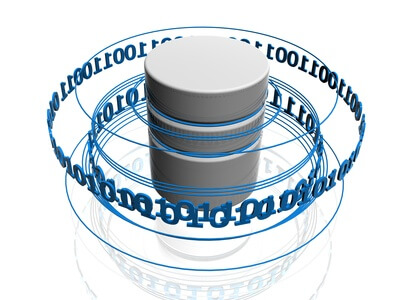 Base de données pénales
Critères de sélection
100 000 enregistrements/an
Affaires, PMC*, Infractions
Infractions
Prostitution clandestine
Proxénétisme…
+
3. Filtrage par contraintes
Autres PMC’s €          n°RP’s
+
Sexe
Féminin
Structure d’âge,…
4. Fouilles de données
Extractions de connaissances
2. Réparation automatique
Sexe, 
Libellés hétérogènes des Infractions,
des Lieux
 (origine, transit, destination)
Motifs fréquents in PMC’s, 
Règles d’association et de dépendances
Base d’analyse
PMC’s / Affaire***
Auteures d’infractions
PMC’s* par n°RP**
Réseaux  potentiels 
de traite
même n°RP’s***
Réseaux potentiels
de traite réparés
* PMC : Personne mise en cause
** RP : registre des plaintes et des procès verbaux
*** un n°RP = une Affaire
Mandiogou Ndiaye, Conseil constitutionnel Sénégal, Nelly Robin, CEPED-MIGRINTER et Lakhdar Saïs, CRIL, novembre 2016
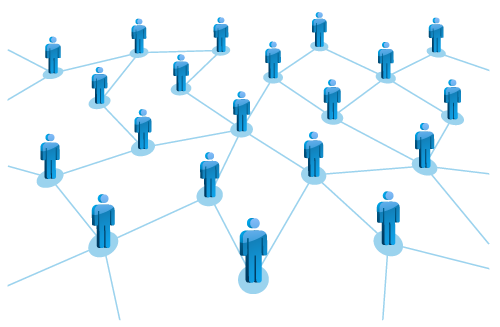 5. Modélisation de la structure des Réseaux de Traite
Base de règles  ou Graphes
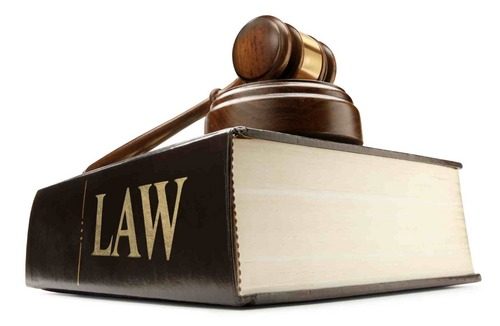 Modélisation 
Corpus législatif
Sous forme logique ou d’ontologie
Identification active des Victimes de Traite
Femmes et Enfants
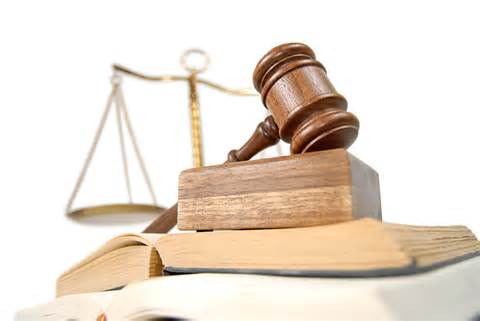 AIDE A LA DECISION politique et humanitaire
Protection des Victimes et Lutte contre les groupes criminels
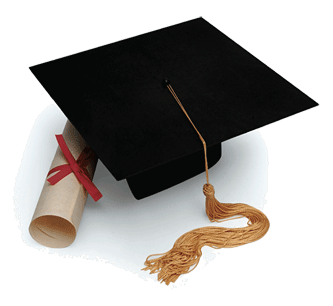 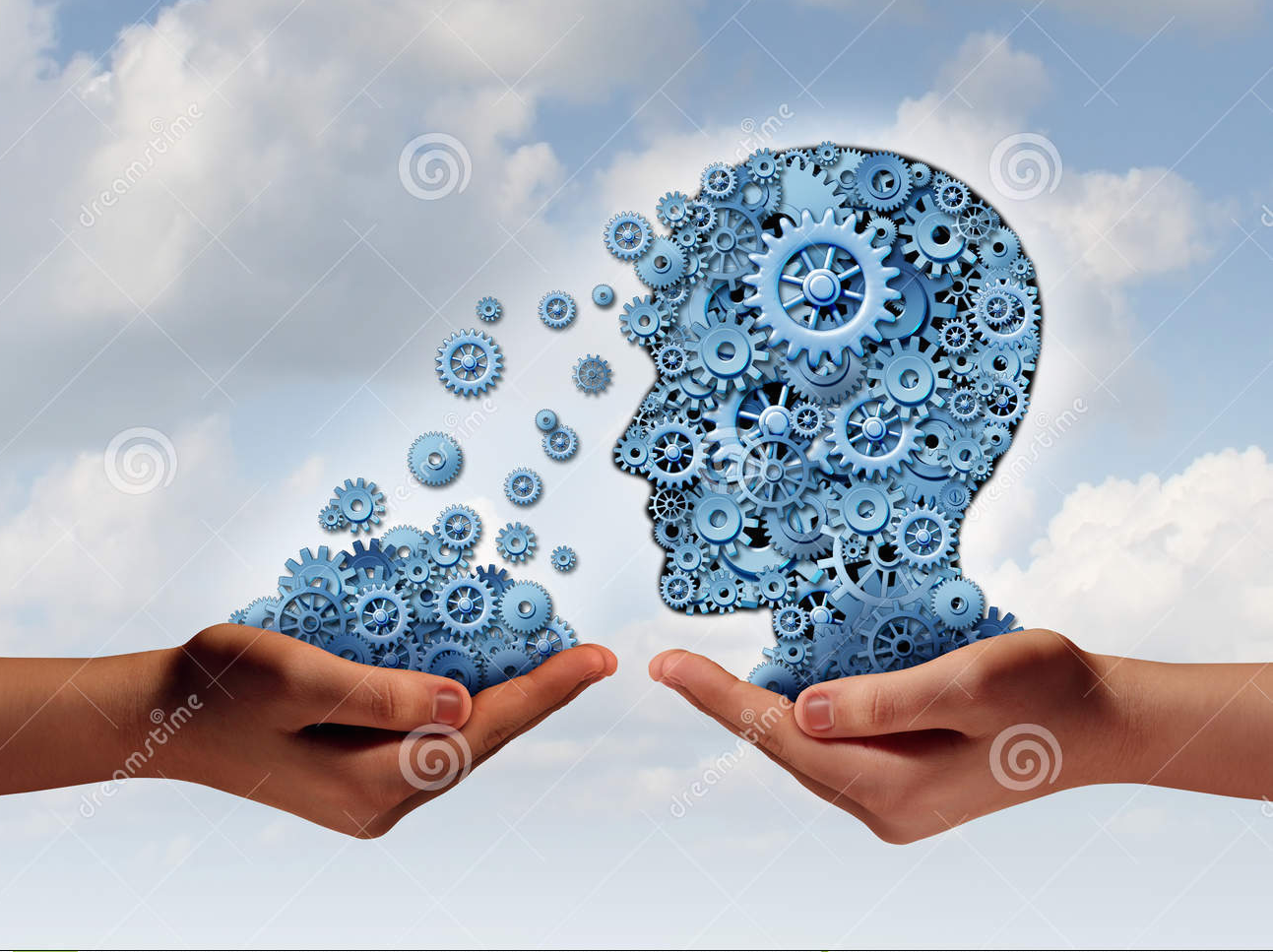 Formation 
des acteurs judiciaires
Veille scientifique
EPST-Décideurs (Etat, ONG)
16
[Speaker Notes: Phase de sélection d’un sous-ensemble à partir de
deux critères appliqués successivement : (1) sexe (féminin) et (2) incriminations liées à la prostitution clandestine : constitution d’un sous-ensemble primaire
la recherche par association de toutes les PMC appartenant à un n°de RP : constitution d’un sous-ensemble secondaire
Technique classique d’interrogation des bases de données
2. Réparation automatique des données (sexe, libellés des infractions) :]